THEORETICAL GRAMMAR
Lecture 1
The term grammar is derived from the Greek word grammatikē, where gram meant something written. The part tikē derives from technē and meant art. 
Hence grammatikē is the art of writing.
Grammar: the origin of the term
Practical grammar gives practical rules of the use of linguistic structures.
Theoretical grammar gives an analysis of the structures in the light of general principles of linguistics and the existing schools and approaches.
Theoretical and Practical Grammar
Any course of theoretical grammar today serves to describe the grammatical structure of language as a system where all parts are interconnected.
THE AIM OF THEORETICAL GRAMMAR
Practical grammar prescribes certain rules of usage and teaches to speak or write correctly.
Theoretical grammar presents facts of language while analyzing them and gives no prescriptions. 
To a prescriptive grammarian, grammar is rules of correct usage; its aim is to prescribe what is judged to be correct rather than to describe actual usage.
To a descriptive grammarian (descriptivist), grammar is a systematic description of the structure of a language.
Prescriptive and Descriptive Grammar
Historical Types of Grammars
Pāṇini  (4th century BCE) is known for his Sanskrit grammar, particularly for his formulation of the 3,959 rules  of Sanskrit morphology, syntax and semantics, in the grammar known as Aṣṭādhyāyī, meaning "eight chapters".
His theory of morphological analysis was more advanced than any equivalent Western theory before the mid 20th century.
A 17th century birch bark manuscript of Panini’s grammar treatise from Kashmir
In ancient Greece and ancient Rome the term ‘grammar’ denoted the whole apparatus of literary study.
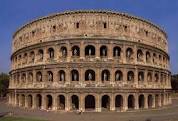 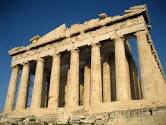 Traditional grammar has its origins in the principles formulated by the scholars of Ancient Greece – in the works of Dionysius Thrax, Protagoras, Plato, and Aristotle.
Dionysius Thrax (c. 100 BCE) 
was the first to present a
comprehensive grammar of Greek. 
His grammar remained a 
standard work for thirteen centuries.
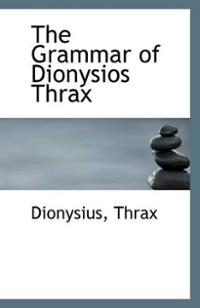 Traditional Grammar in Ancient Greece
Thrax distinguishes two basic units of description – the sentence (logos), which is the upper limit of grammatical description, and the word, which is the minimal unit of grammatical description. 
The sentence is defined notionally as “expressing a complete thought”.
Thrax’s Grammar
The first Latin grammar was written by Varro (116–27 B.C.). One of Varro’s merits is the distinction between derivation and inflection. Varro set up the following system of four inflexionally contrasting classes:
1) those with case inflexion (nouns                  
including adjectives);
2) those with tense inflexion (verbs);
3) those with case and tense inflexion 
(participles);
4) those with neither (adverb).
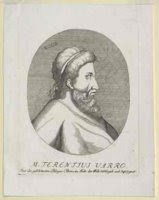 Traditional Grammar in Ancient Rome
The Latin grammars of the present 
day are the direct descendants of 
the works written by late 
grammarians, Priscian (c. A.D. 500) 
in particular.
Their aim was to transfer as far as
 possible the grammatical system of 
Thrax’s grammar.
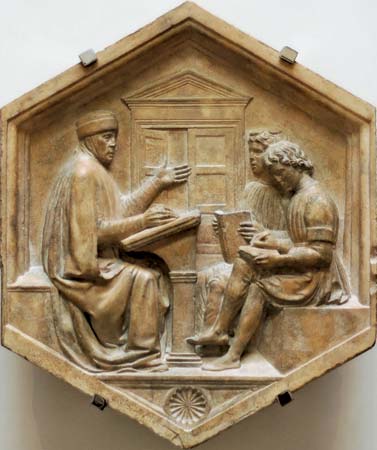 From Antiquity to the Present Day
In the middle ages, grammar was the study of Latin.
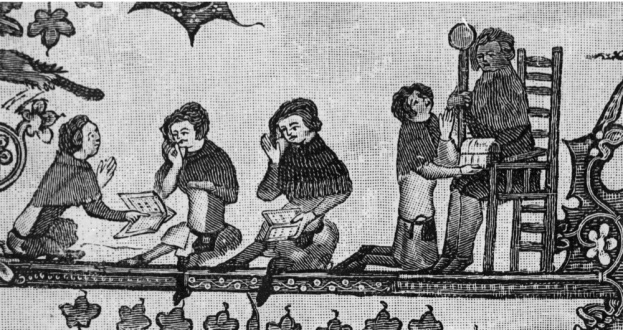 Until the end of the sixteenth century, the only grammars  used in English schools were Latin grammars. 
The aim was to teach the English to read, write and sometimes converse in this lingua franca of Western Europe.
Latin Grammars in English Schools
One of the earliest and most popular Latin grammars written in English was William Lily’s grammar, published in the first half of the 16th century. It was an aid to learning Latin, and it rigorously followed Latin models.
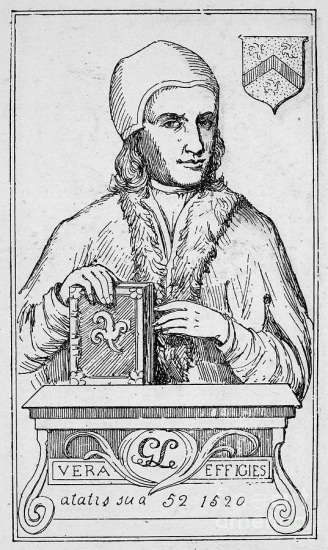 The Renaissance widened linguistic horizons. Scholars turned their attention to the living languages of Europe.
Although the study of Greek and Latin grammar continued, they were not the only languages scholars  became interested in. 
The first grammars of English were closely related to Latin, which scholars had treated as an ideal language.
English, which replaced Latin, had to appear as perfect as Latin. As a result, some English scholars were greatly concerned with refining their language. Through the use of logic they hoped to improve English.
Early English Grammars
The first grammars of English were prescriptive, not descriptive. 
The most influential grammar of this period was R.Lowth’s Short Introduction to English Grammar (1762).
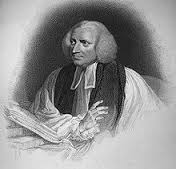 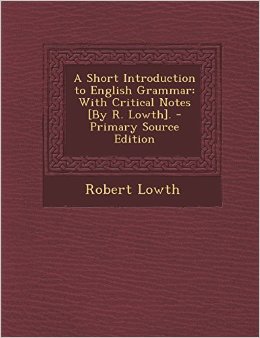 The First English Grammar
The aim of this grammar was “to teach us to express ourselves with propriety ... and to enable us to judge of every phrase and form of construction, whether it be right or not”. 
The criterion for the discrimination between right and wrong constructions was Latin. 
As Latin appeared to conform best to their concept of ideal grammar, English was described in terms of Latin forms and the same grammatical constraints were imposed.
E.g,, a noun was presented in the form of the Latin noun paradigm:
Nominative: the house     Genitive: of the house     Dative: to the house    Accusative: the house     Ablative: in, at, from the house  Vocative: house
English described through Latin
To sum up, early prescriptive grammar could be characterized by the following features:
1) patterning after Latin in classifying words into word classes and establishing grammatical categories;
2) reliance on meaning and function in definitions;
3) approach to correctness: the standards of correctness are logic, which was identified with Latin past;
4) emphasis on writing rather than speech.
The Features of Prescriptive Grammar
Descriptive (non-structural) grammar
Henry Sweet (1845–1912), “New English 
Grammar, Logical and Historical “(1891):
“ As my exposition claims to be scientific, 
I confine myself to the statement of facts, without attempting to settle the relative correctness of divergent usages. If an ‘ungrammatical’ expression such as it is ‘me’ is in general use among educated people, I accept it as such, simply adding that it is avoided in the literary language.”
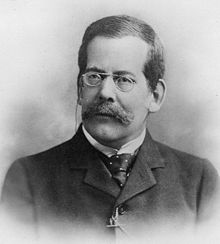 Non-Structural Descriptive Grammar
Unlike prescriptivists, descriptivists focus their attention on actual usage without trying “to settle the relative correctness of divergent usages.” 
Similar to prescriptivists, descriptivists use meaning and function in their definition of parts of speech.
Non-Structural Descriptive Grammar in Summary
Otto Jespersen  (1860–1943), a Danish linguist,  developed the theory of grammar and the grammar of English. He proposes three principles of classification – meaning, form, and function. His theory is set out in “The Philosophy of Grammar” (1924).
It removes the parts of speech from the syntax, is based on the concepts of ranks and brings the concept of context to the forefront of the attention.
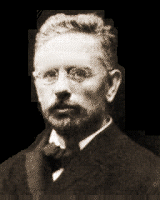 The Emergence of Structuralism
As a reaction to the atomistic approach to language a new theory appeared that was seeking to grasp linguistic events in their mutual interconnection and interdependence, to understand and to describe language as a system.
The first linguists to speak of language as a system or a structure of smaller systems were Beaudouin de Courtenay (1845-1929) and F.F.Fortunatov (1848-1914) of Russia, and the Swiss linguist Ferdinand de Saussure (1857-1913).
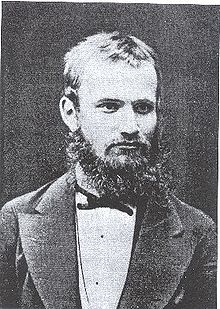 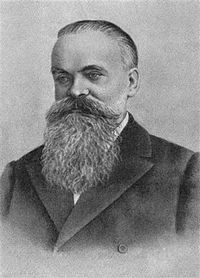 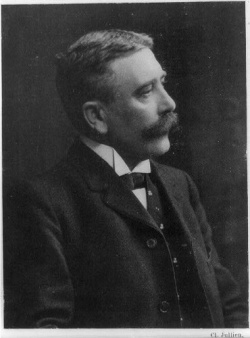 The American Descriptive School
Frantz Boas, linguist and anthropologist (1858-1942) is usually mentioned as the predecessor of American Descriptivism.                                       







His basic ideas were later developed by Edward Sapir (1884-1939) and Leonard Bloomfield (1887-1949).
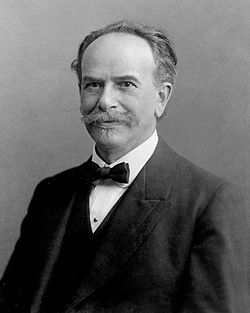 Leonard Bloomfield:
 ”The study of language can be conducted...only so long as we pay no attention to the meaning of what is spoken” (“Language”,1933).
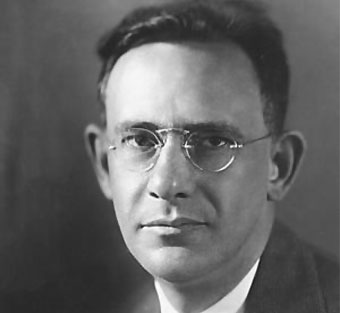 The American Descriptive School
The chief contribution of the American Descriptive School to modern linguistics is the elaboration of the techniques of linguistic analysis.
The main methods are
(1) the Distributional Method and 
(2) the Method of Immediate Constituents.
The Descriptivist Methods
The Distributional Analysis 
is a method of linguistic research in which the classification of linguistic units and the study of their features are carried out on the basis of the distribution of the units in question in the spoken chain, i.e. on the basis of their combinability.
Context
(unit 1)
Unit 
in question
Context
(unit 2)
The combinability (environment, context)
Linguistic units with similar distributions have similar meanings.
Distributional hypothesis
2. The Method of Immediate Constituents
The term immediate constituents (IC) was introduced by L. Bloomfield as follows: “Any English-speaking person who concerns himself with this matter is sure to tell us that the immediate constituents of 
Poor John ran away 
are the two forms Poor John and ran away; that each of these is, in turn, a complex form; that the immediate constituents of ran away are ran and away, and that the constituents of Poor John are poor and John”.
Immediate Constituents
2. The Method of Immediate Constituents

This method  is  based  on  the  binary principle, i.e. each stage of the  procedure  involves  two  components  the unit immediately breaks  into. 
The  analysis  is  completed  when  we  arrive  at   constituents incapable of  further  division.
DEFINITIONS for the Method of Immediate Constituents
Definition 1
An immediate constituent  is a word or a group of words that functions as a single unit within a hierarchical structure.
Definition 2
The ultimate constituents are the smallest meaningful units which any given construction can be broken down to, consisting of a morpheme at the morphological level and a word at the syntactic level.
Definition 3
The linguistics procedure which divides sentences into their component parts or constituents in this way is known as constituent analysis.
Definition 4
The segmentation of the sentence into its immediate constituents by using binary cuttings until its ultimate constituents are obtained is called Immediate Constituent Analysis (IC Analysis).
TRANSFORMATIONAL AGRAMMAR
The idea of the Transformational Grammar (TG) was first suggested by Zellig S.Harris as a method of analyzing the “raw material” (concrete utterances) and was later(1957) elaborated by Noam Chomsky as a synthetic method of “generating”                                (constructing) sentences.
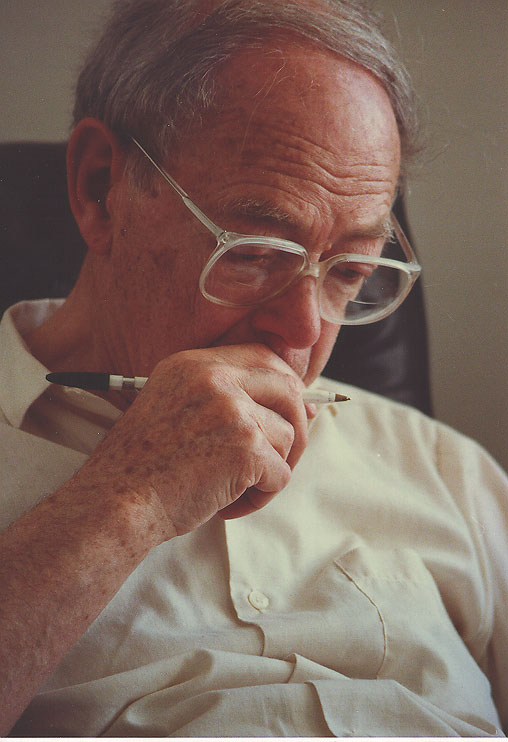 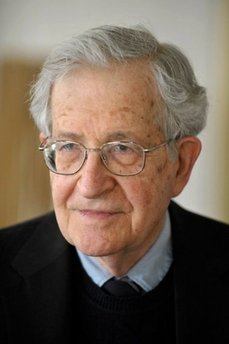 TG is a system of grammatical
analysis that uses transformations 
to express the relations between 
elements in a sentence, clause, or
phrase, or between different forms
of a word, phrase, etc., as between
the passive and active forms of a verb.
Noam Chomsky
TG refers to syntax and presupposes the recognition (identification) of such linguistic units as phonemes,  morphemes and form-classes, the latter being stated according to the distributional and the IC-analysis or otherwise.
According to Chomsky, the central goal of linguistic theory is to determine what it is that people know if they know a particular language.
Кnowing a language involves having the ability to produce and understand an unlimited number of utterances of that language that one may never have heard or produced before.
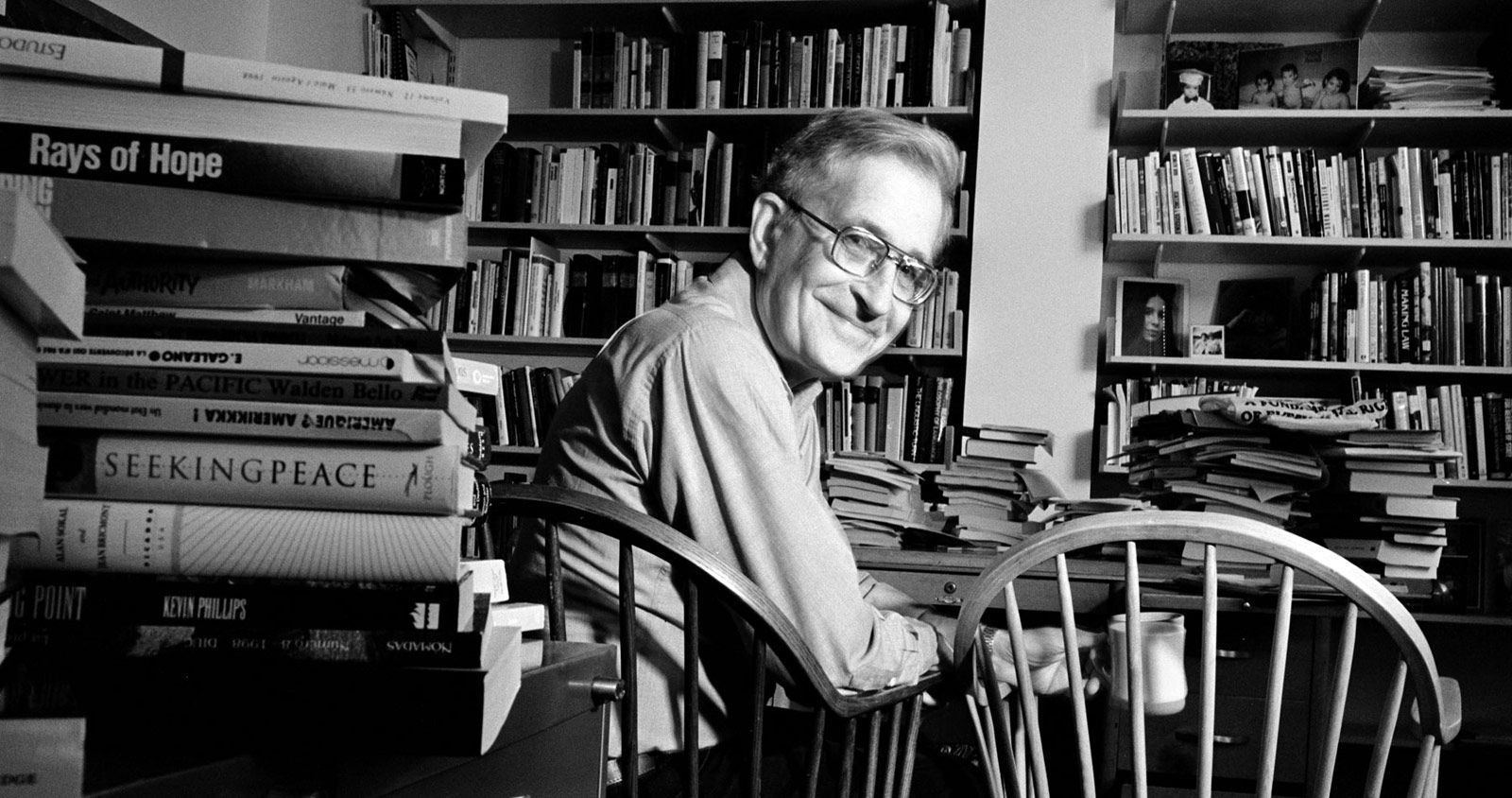 А GM is a system of explicit rules that may apply recursively to generate an indefinite number of sentences that can be as long as you want them to be.
John saw the picture of the baby on the table in the attic. 
S-sentence, N-noun, NP-noun phrase, V-verb, VP-verb phrase, P-preposition, PP-prepositional phrase, DP-determiner phrase, DET-determiner.
In generative linguistics 'grammar' refers to the implicit, totally unarticulated knowledge of rules and principles of the language that people have in their heads.
This tacit knowledge enables them to distinguish between well-formed and ill-formed words and utterances in their language, e.g. it’s correct to say a grain but 'incorrect' to say *a oat.
In generative linguistics the term 'grammar'  covers not only morphology and syntax but also semantics, the lexicon and phonology. 
Phonological rules, morphological rules, syntactic rules and semantic rules are all regarded as rules of grammar.
Chomsky has shifted the focus of linguistic theory from the study of observed behaviour to the investigation of the knowledge that underlies that behaviour.
 In generative linguistics, rules are intended to go beyond accounting for patterns in the data to a characterisation of speakers' linguistic knowledge.
 The primary objective of generative grammar is to model a speaker's linguistic knowledge.
Chomsky characterises linguistic knowledge using the concepts of competence and performance.
Competence is a person's implicit knowledge of the rules of a language that makes the production and understanding of an indefinitely large number of new utterances possible.Performance is the actual use of language in real situations.
Chomsky proposes that competence, rather than performance, is the primary object of linguistic inquiry.
Chomsky contends that the linguistic capacity of humans is innate. The general character of linguistic knowledge is determined by the nature of the mind, which has a specialized language faculty. 
This faculty is determined in turn by the biology of the brain. The human child is born with a blueprint of language that is called Universal Grammar.
According to Chomsky, Universal Grammar is the faculty of the mind that determines the nature of language acquisition in the infant and of linguistic competence.
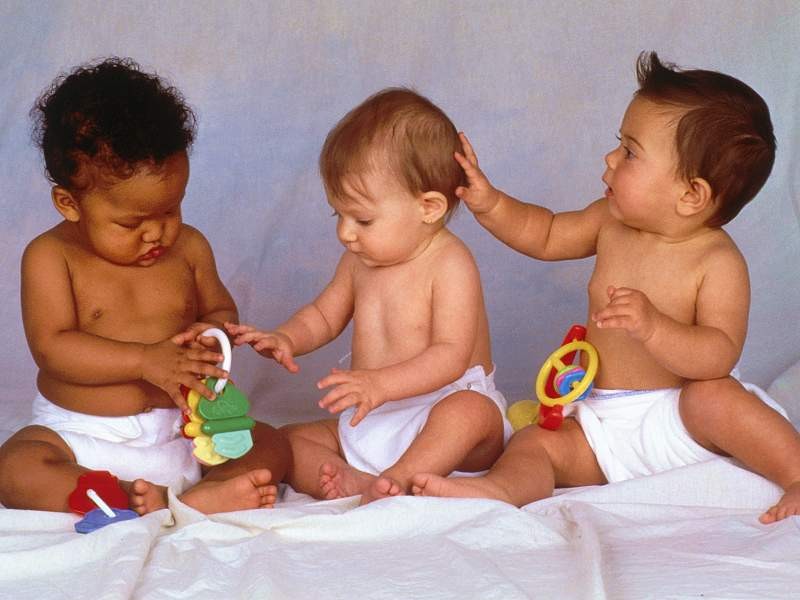 The properties that lie behind the competence of speakers of various languages are governed by restricted and unified elementary principles rooted in Universal Grammar.
This explains the striking similarity between languages in their essential structural properties. The structural differences between languages occur within the range sanctioned by Universal Grammar.
TEST 1
1. The method  based  on  the  binary principle, which breaks each unit into two  components, is called the
distributional analysis 
method of immediate constituents
descriptive method
method of structural oppositions   

2. Panini wrote one of the first grammars of
 Latin 
 Ancient Greek
 Sanskrit
 Old Italian
3-5. Add one word into each gap. The first letter is given:
Practical grammar (3) p__________ certain rules of usage and teaches to speak or write correctly rather than to describe actual usage. (4) T_____________  grammar presents facts of language while analyzing them and gives no prescriptions. To a (5) d___________ grammarian, grammar is a systematic account of the structure of a language.
6. Show the chronological order in which the four great grammarians of the past lived and worked  (1 - the earliest one, …, 4 – the latest one):
Varro - 
Lily – 
Thrax –
Priscian -
7. Choose as many possible correct answers as necessary: In the distributional analysis the classification and the study of linguistic units are carried out on the basis of their distribution in the spoken chain, i.e. on the basis of their _______________. 
 combinability
 addition
 environment
 context
8. According to Chomsky, the central goal of linguistic theory is to determine 
 what the difference between competence is performance is.
 what it is that people know if they know a particular language.
 how languages differ from one another.
 what methods are used in linguistic research.
9. According to Chomsky, the linguistic capacity of humans is 
 innate. 
 determined by the nature of the mind, which has a specialized language faculty. 
 called Universal Grammar.
 dependent on the grammar of the specific     language the child is exposed to.